The Name of Jesus-  Why is it important?
Ross Statham
Chipley church of Christ
Philippians 2:8-11
8  And being found in appearance as a man, He humbled Himself and became obedient to the point of death, even the death of the cross. 9  Therefore God also has highly exalted Him and given Him the name which is above every name, 10  that at the name of Jesus every knee should bow, of those in heaven, and of those on earth, and of those under the earth, 11 and that every tongue should confess that Jesus Christ is Lord, to the glory of God the Father.
Key points:
God gave Him the name that is above every other name.  Consider that for a moment.  
Every knee should bow- in heaven, on earth, and those under the earth.
What name did God command?
In Luke 1:26-32, God (thru Gabriel) commanded Mary to name Him “Yehoshua”, meaning “God is deliverance”.
 It was recorded in the Greek as Iēsous (Ἰησοῦς).
 The English translation from Greek became “Jesus”.
 This is the same name translated as “Joshua” in English translations of the Old Testament.
What did Jesus call Himself?
“The Son of Man” (91 times in the gospels), in reference to the Old Testament.  The Pharisees strongly did not like Him doing so.
 He also called Himself “The Bread of Life”, “The Light of the World”, “The True Vine” and other metaphors.
  In John 8, He clearly declared His divinity, calling Himself “I AM” to the Pharisees.
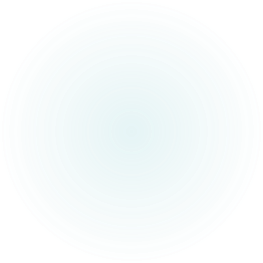 What About God’s Name?
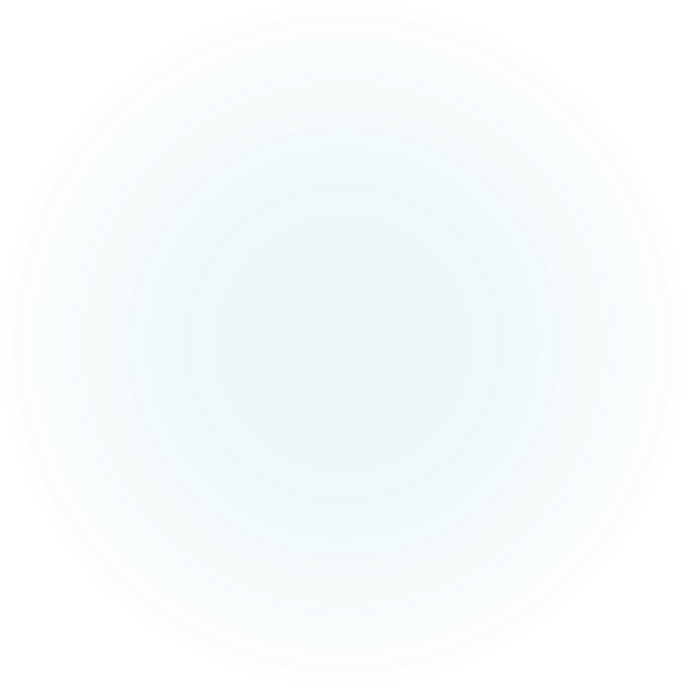 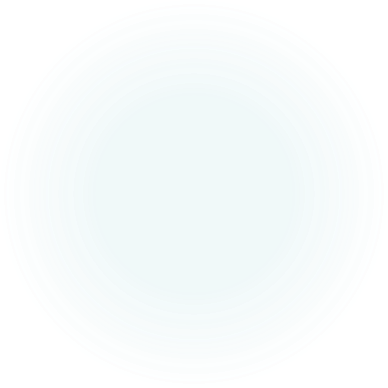 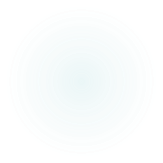 God’s very name is special.
The 3rd commandment is “You shall not take the name of the Lord your God in vain, for the Lord will not hold him guiltless who takes His name in vain.” (Deuteronomy 20:7)
 In teaching His disciples to pray, He said “Our Father who is in heaven, hallowed is your name.” (Matt 6:9)
Let’s talk about our own names
These are one our most personal possessions.  When someone mispronounces our name, what do we do?
 How would you feel if someone was flippant with you and your name?
 How would you feel if someone disrespected your name?
Why the third commandment?
God is supreme.  God is above all.  
He deserves the highest levels of respect– including the deepest reverence for His name.
 The Jews would not call him “God” but used the term “Adonai” which means “Lord”.
 Only the High Priest was allowed to call upon His name, annually, inside the Holiest of Holies.
“Father, glorify Thy name.”
“Father, glorify thy name.”  (John 12:28)
“I have glorified it and will glorify it again.”
 God’s name WAS glorified by Him when Christ died just a few days later.  (Think Philippians 2)
 We cause God’s name to be glorified when we fully obey Him- not when we try to meet him halfway.
Some passages to consider
“For where two or three are gathered together in My name, I am there in the midst of them.”  (Matt 18:20)
 “And everyone who has left houses or brothers or sisters or father or mother or wife or children or lands, for My name’s sake, shall receive a hundredfold, and inherit eternal life.  (Matt 19:29)
 For whoever gives you a cup of water to drink in My name, because you belong to Christ, assuredly, I say to you, he will by no means lose his reward.  (Mark 9:41)
Jesus answered them, “I told you, and you do not believe. The works that I do in My Father’s name, they bear witness of Me.  (John 10:25)
 “And whatever you ask in My name, that I will do, that the Father may be glorified in the Son.  If you ask anything in My name, I will do it.”  (John 14:13-14)
 “But the Helper, the Holy Spirit, whom the Father will send in My name, He will teach you all things, and bring to your remembrance all things that I said to you.”  (John 14:26)
So what should we do?
Glorify the name of God.  Speak of Him reverently, never casually.
 Glorify His Son, and speak of Him as your King, your Sovereign, and your Redeemer. 
 Life a life of trust and obedience.
They don’t need your worship.  YOU need it.
What about you?
Are God and His Son central in your life?
 Or are their other things you’ve allowed to interfere with your relationship?
 Do you trust- and fully obey?
 Can we help you to get things right?